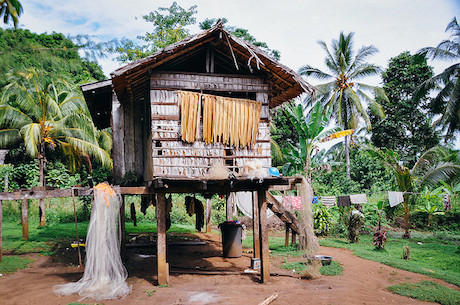 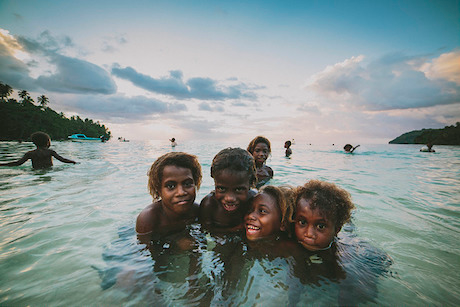 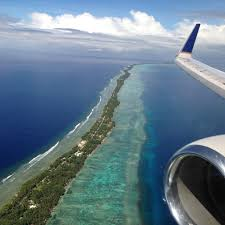 Enhancing outbreak early warning surveillance in low-resourced Pacific island countries
UNSW Medicine Post Graduate Symposium, 2018

Adam Craig, Kirby Institute
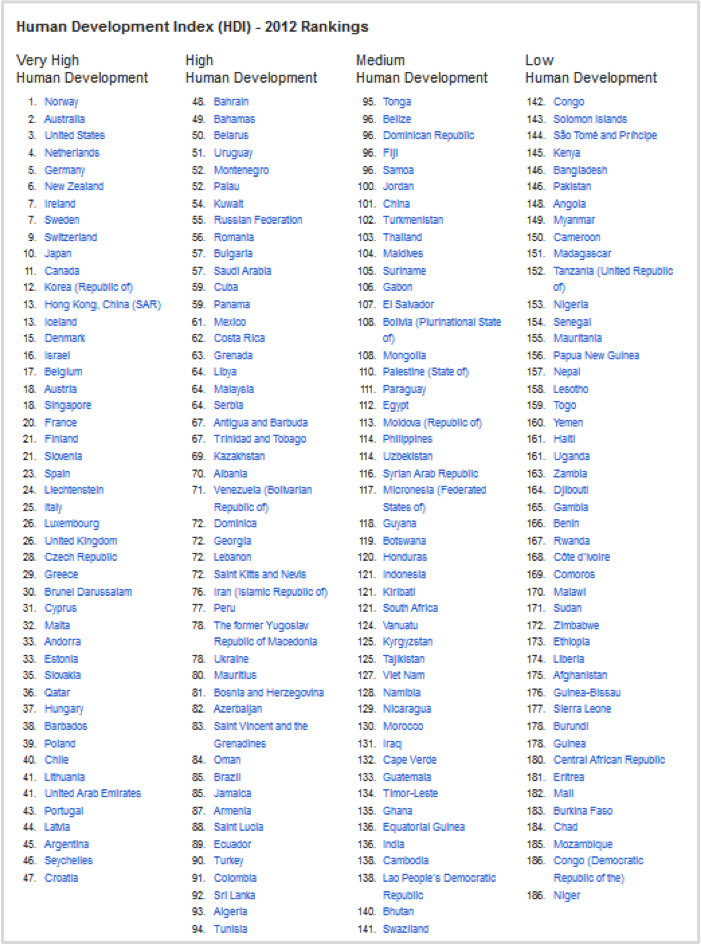 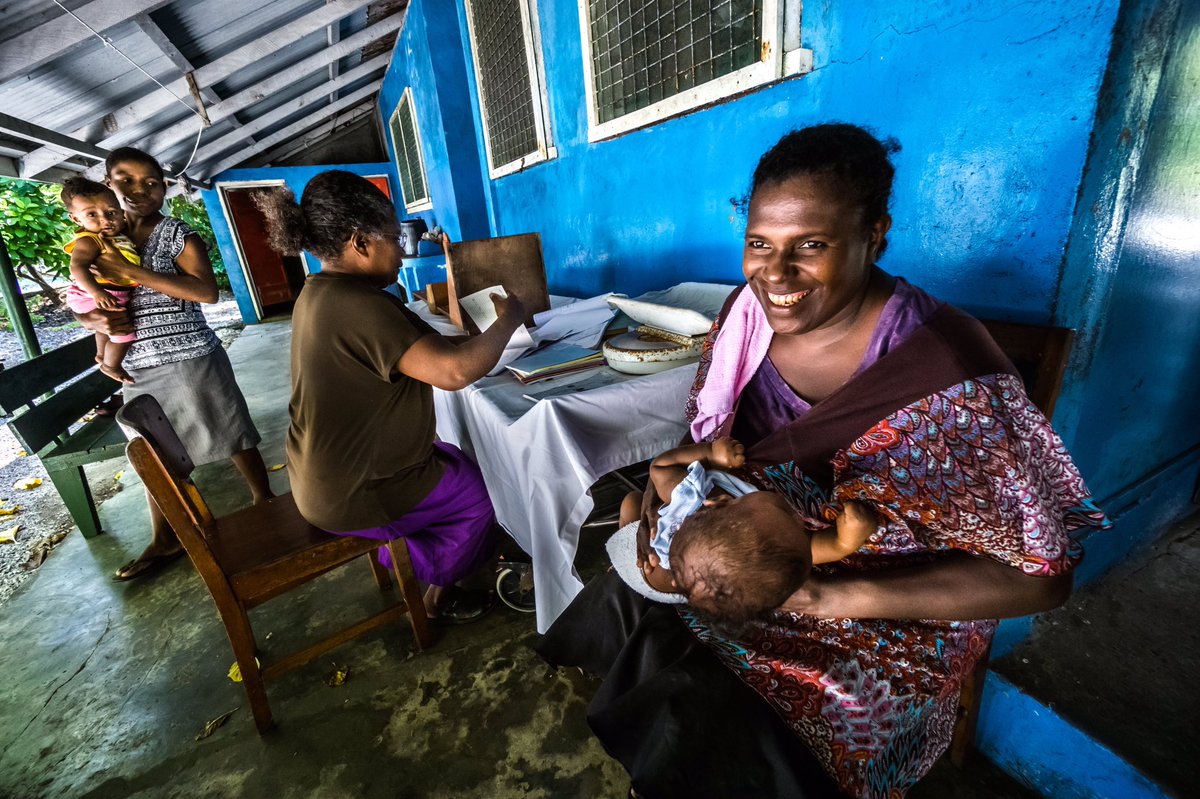 Syndromic surveillance system
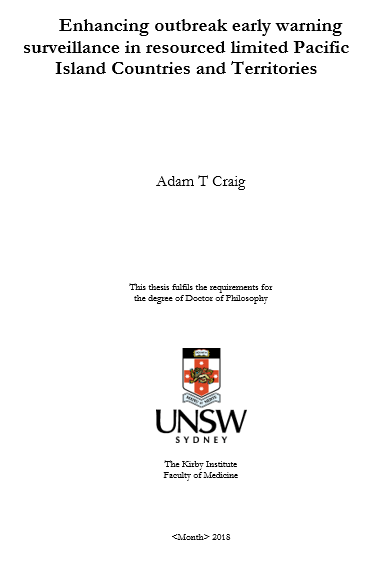 AIMS & methods
To determine if the Pacific early warning surveillance system/s are meeting their stated objectives
To produce evidence that will augment key technical elements of the system leading to improved function
High level findings
The PSSS has built an understanding of the value and practice of surveillance, and has provide the infrastructure for early warning surveillance across the Pacific. [Big first steps!]

Simple and flexible enough and meet minimum surveillance requirements during emergencies

The reliance on an algorithm-based detection methods – given the volume and stability of data collected – is inadequate

Inadequate to satisfy new/emerging-disease detection objectives of the IHR(2005). Should be seen as a part of a suite of surveillance strategies.
Outputs
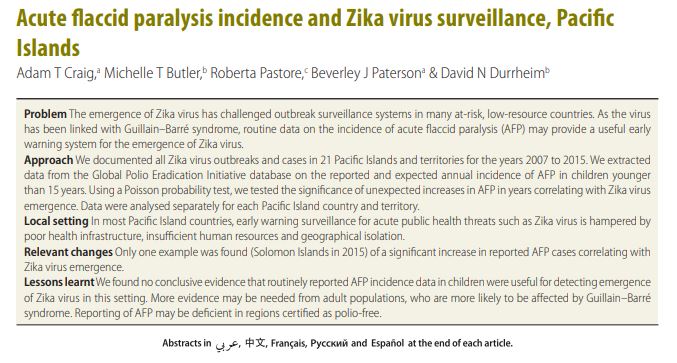 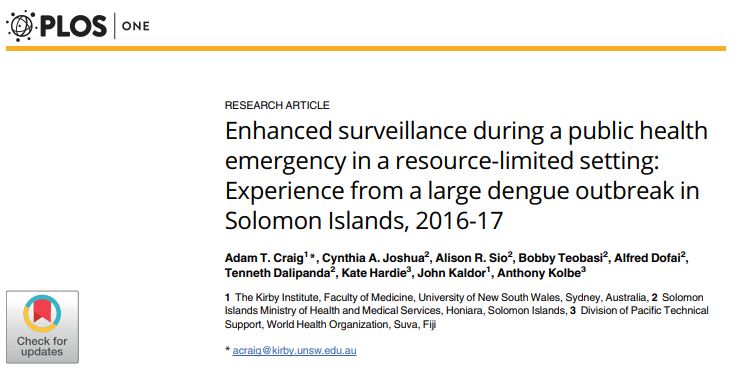 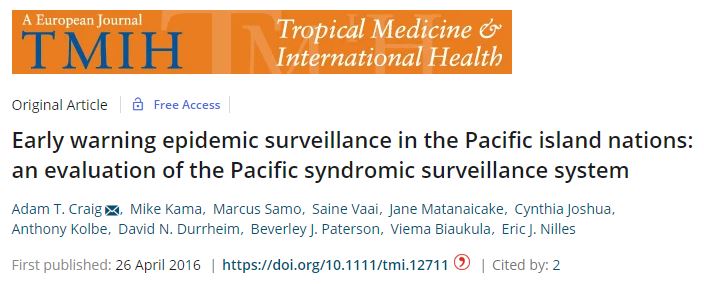 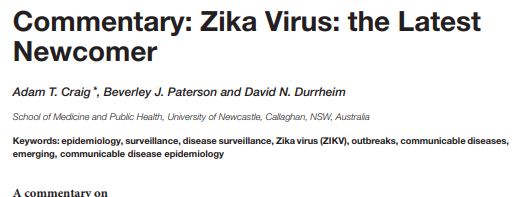 Outputs
- Craig, Adam T. et al. (Submitted) Epidemic Surveillance in limited resource settings: lessons from an evaluation of the Solomon Islands early warning surveillance system. BMC Public Health.
- Craig, Adam T et al. (2018) Syndromic surveillance during a public health emergency in a resource constrained setting: Experiences from a large dengue outbreak in Solomon Islands, 2016-17. PLoS ONE.
- Craig, Adam T. et al. (2018) Towards effective outbreak detection: a qualitative study to identify factors affecting nurses’ early warning surveillance practice in Solomon Islands. BMC Health Systems Research.
- Craig, Adam T. et al. (2017): Acute flaccid paralysis incidence and Zika virus surveillance, Pacific Islands. In Bull. World Health Organ. 95 (1), pp. 69–75. 
- Craig, Adam T. et al. (2016): Early warning epidemic surveillance in the Pacific island nations: an evaluation of the Pacific Syndromic Surveillance System. In Tropical medicine & International Health.
Contact
e: adam.craig@unsw.edu.au

t: (02) 9385 2241